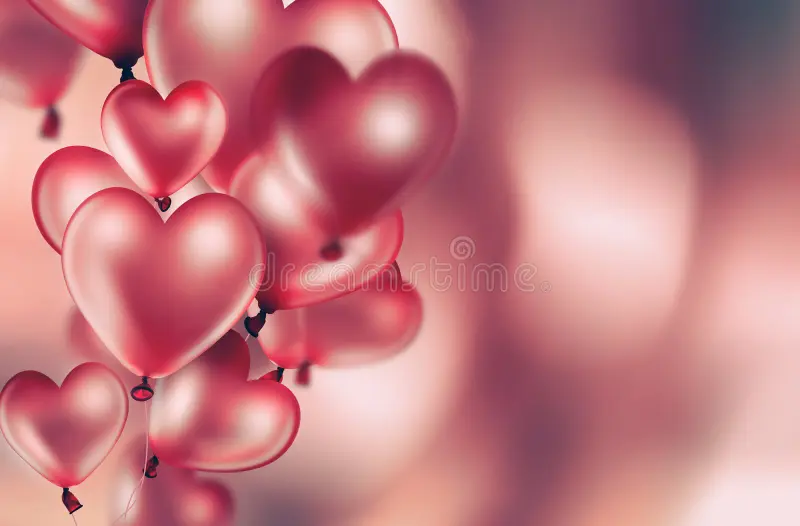 МОЯ ГОРДОСТЬ
МОИ ВОСПИТАННИКИ
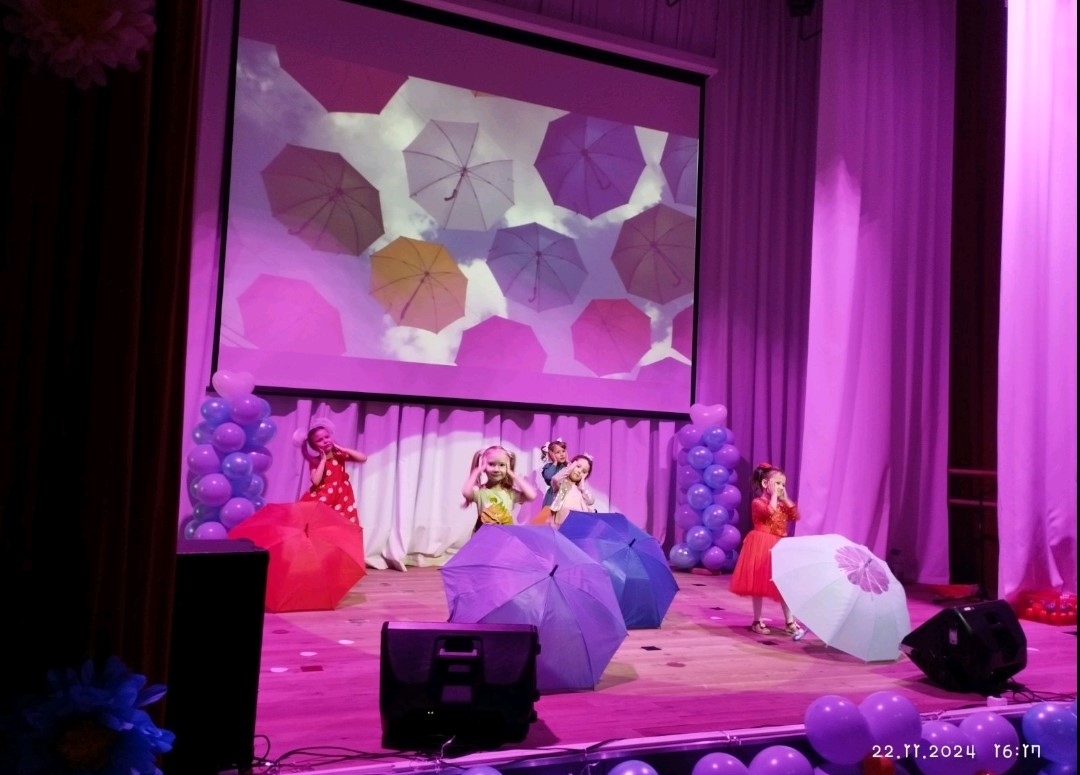 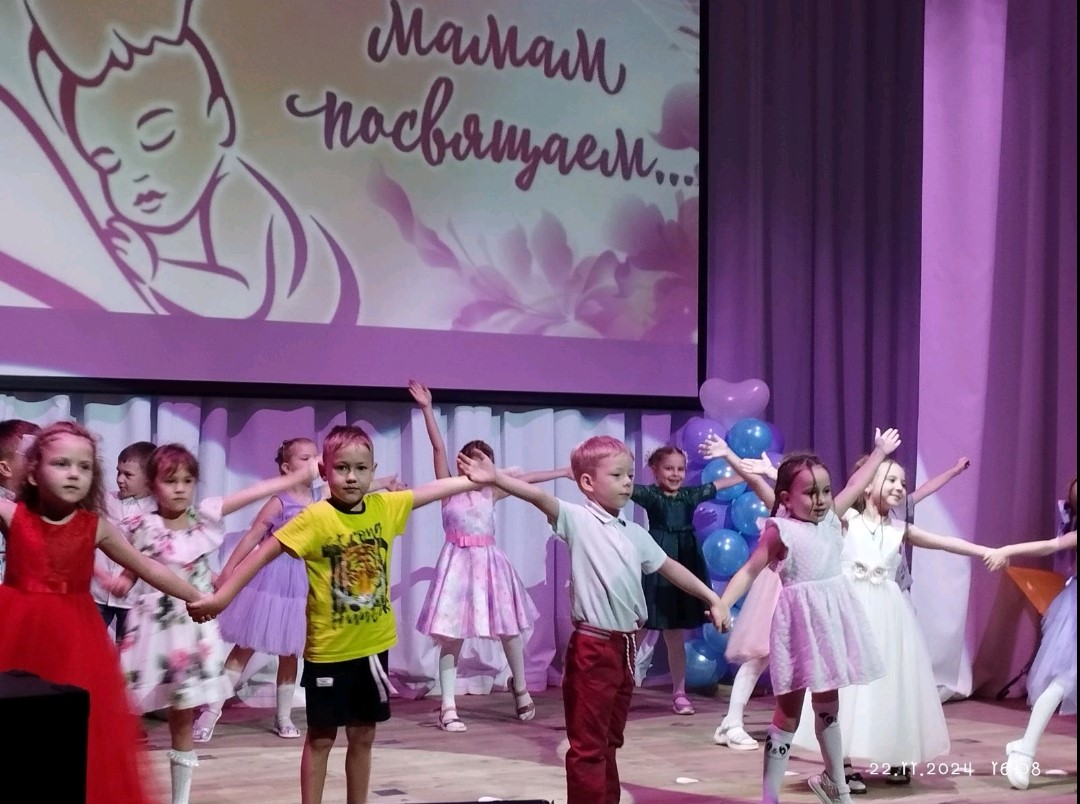 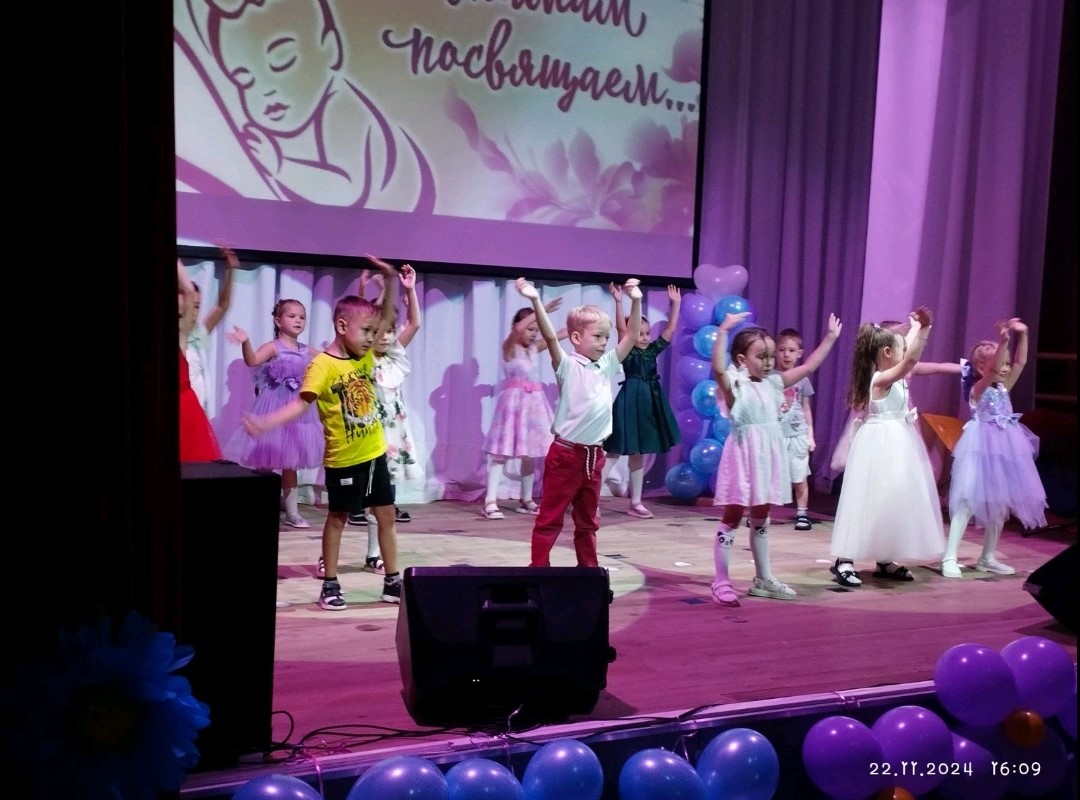 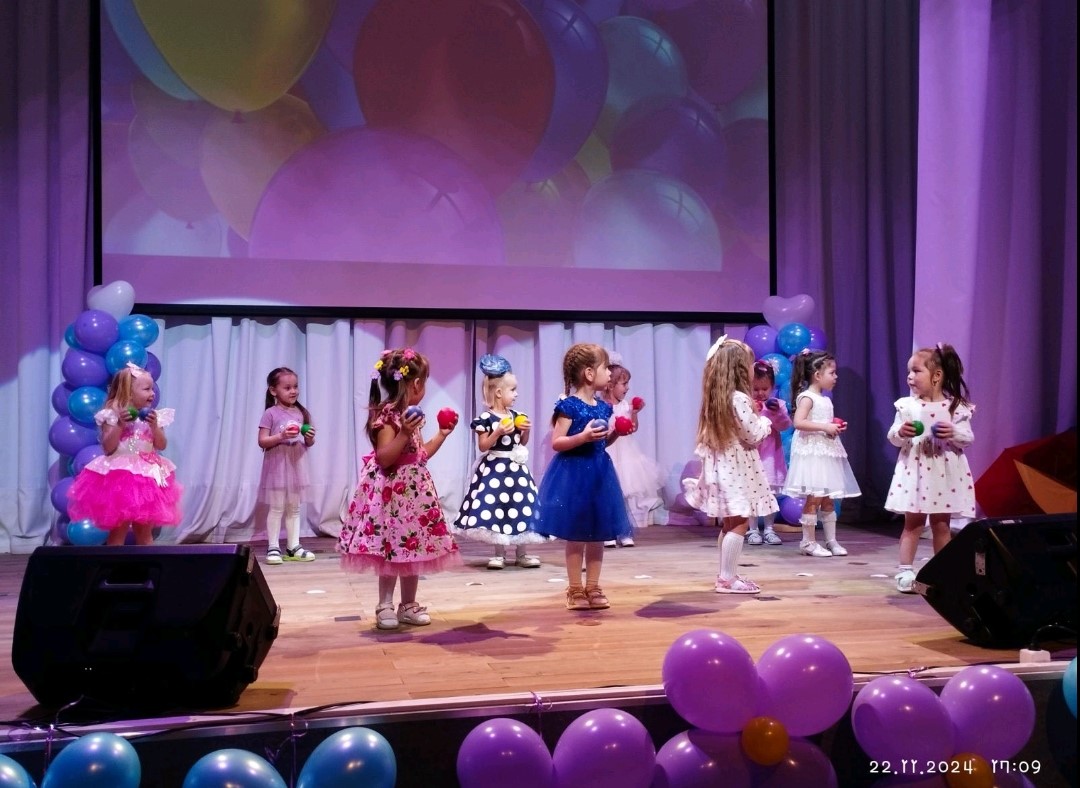 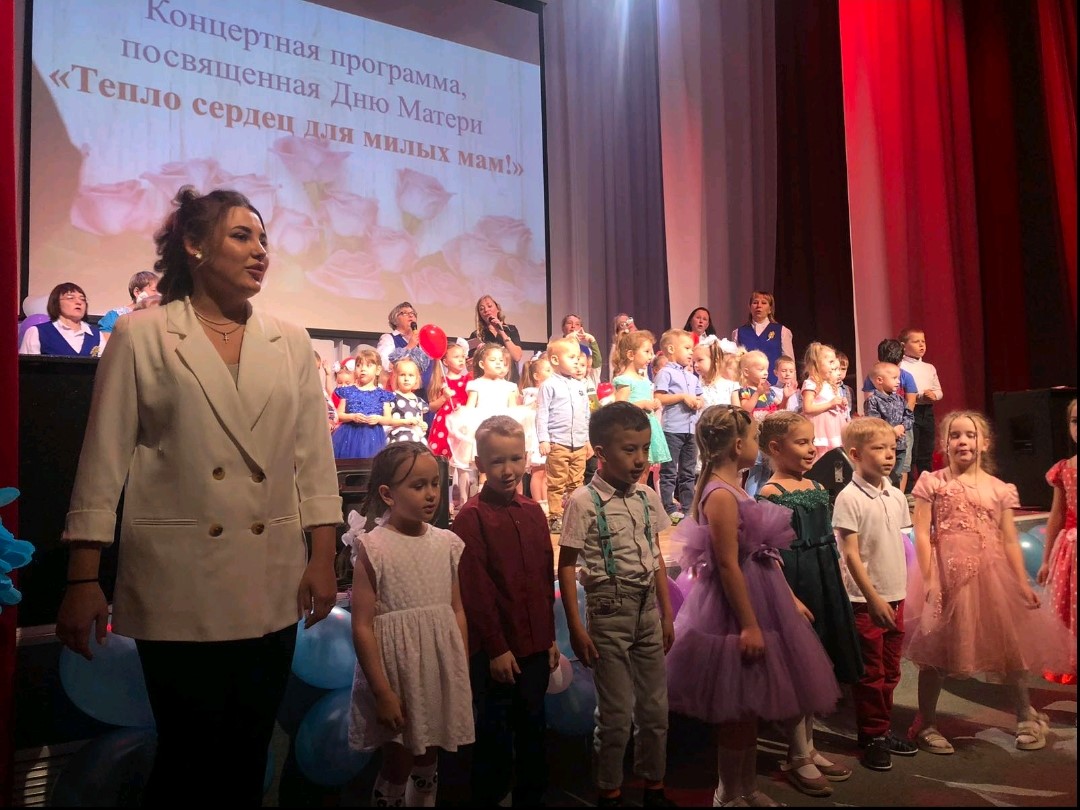 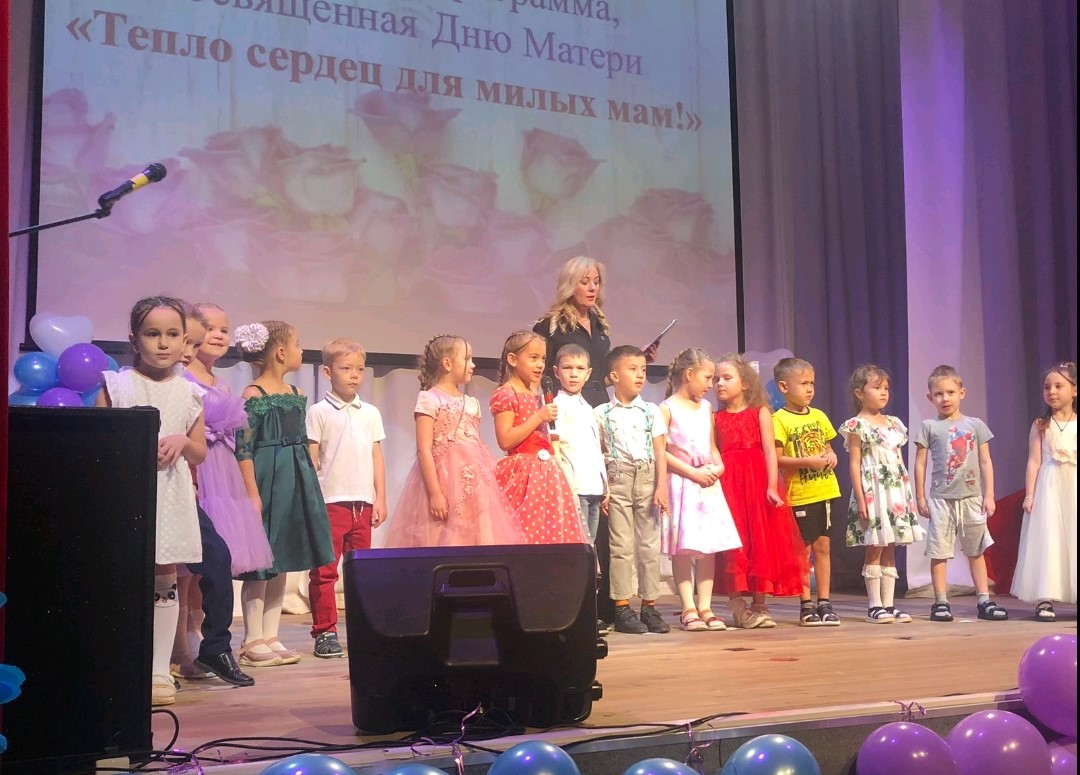 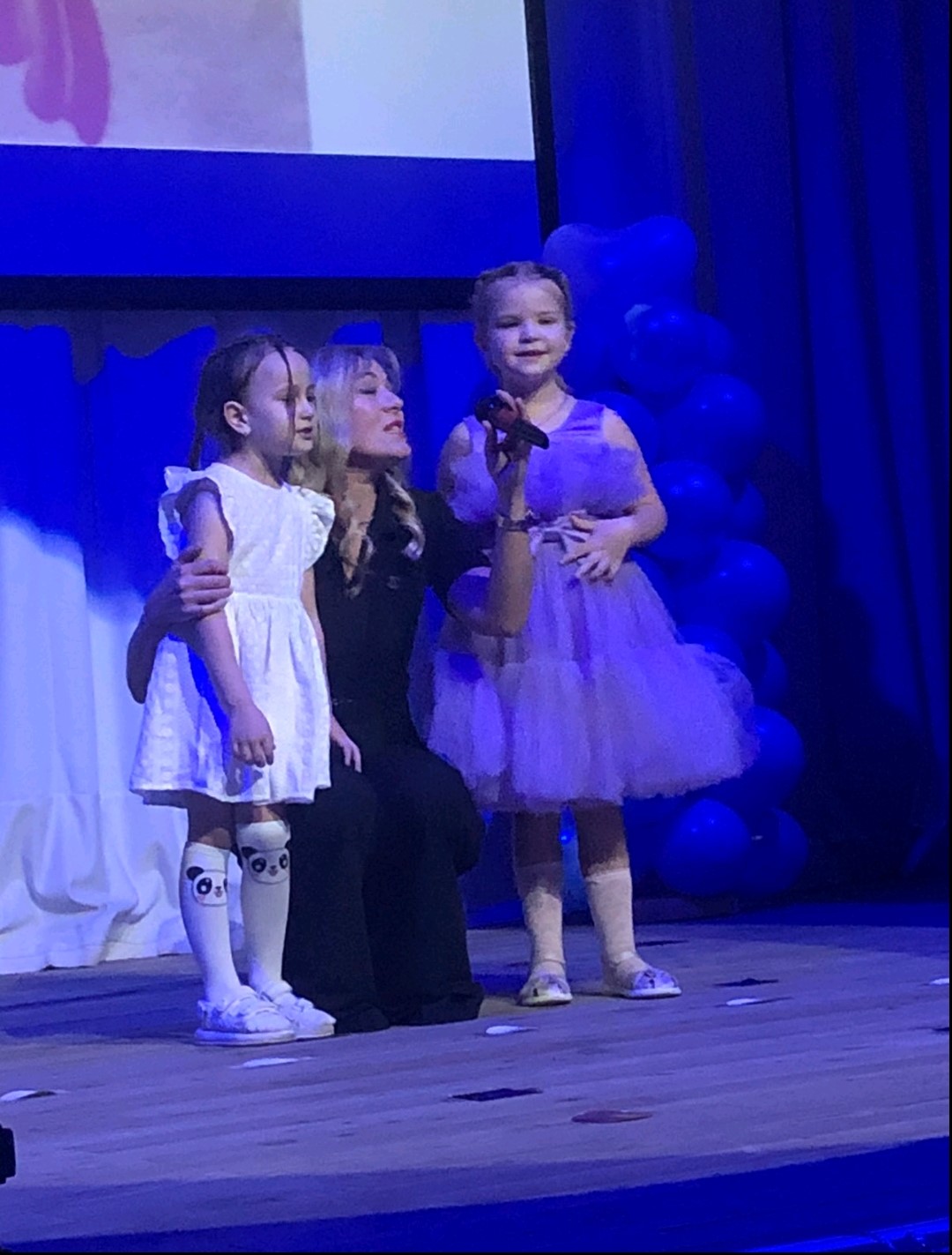 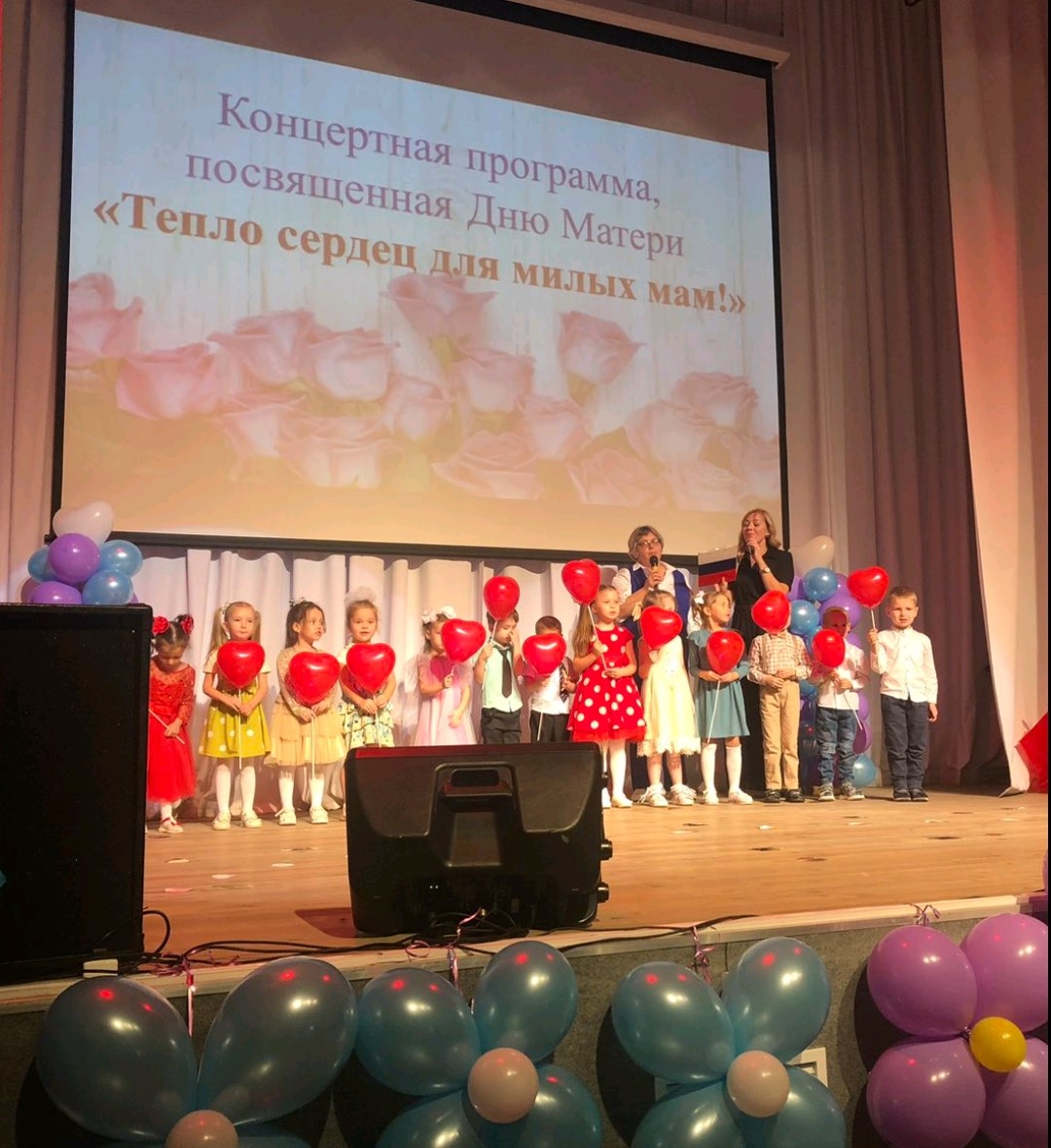 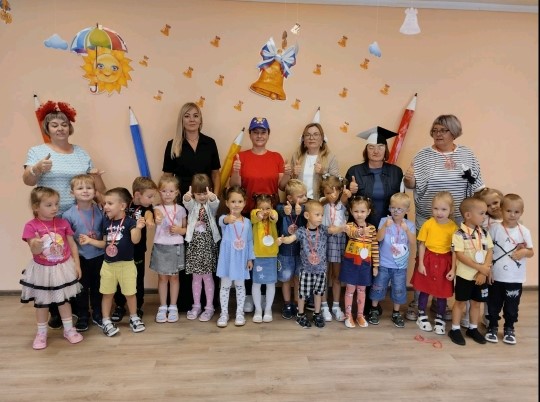 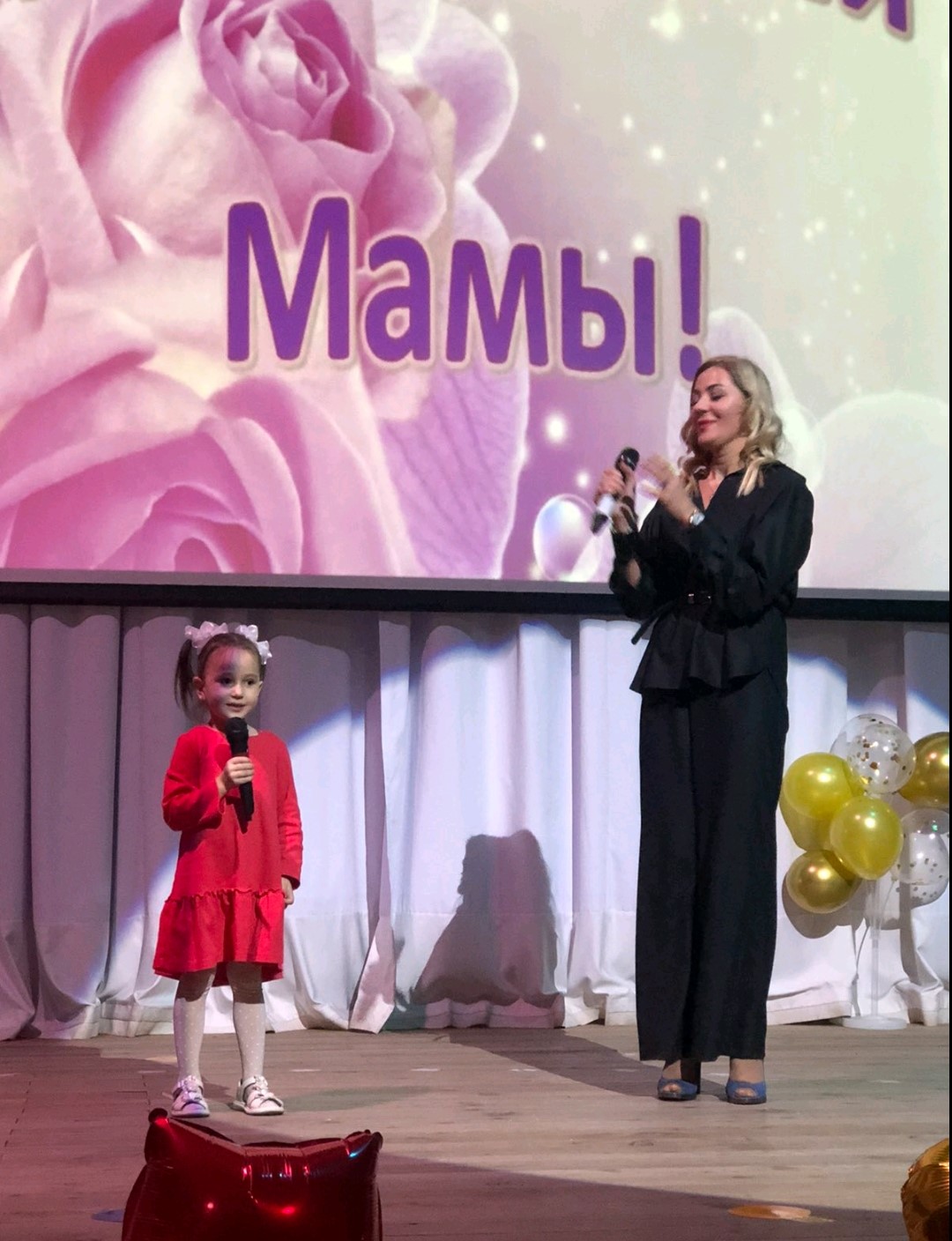 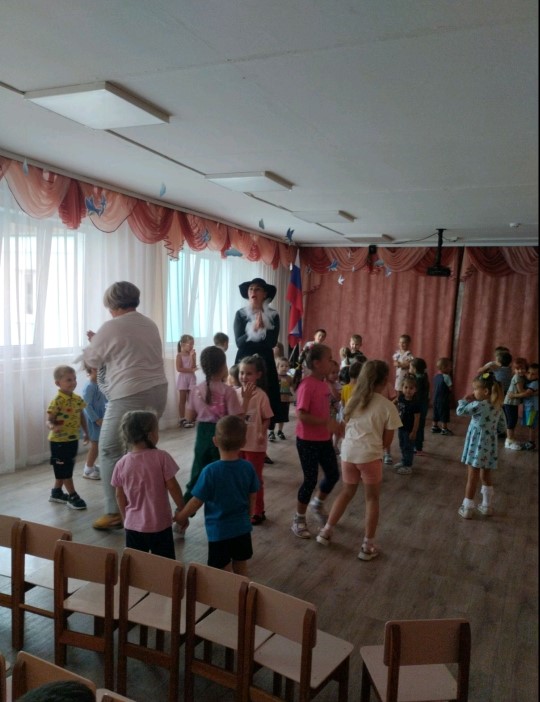 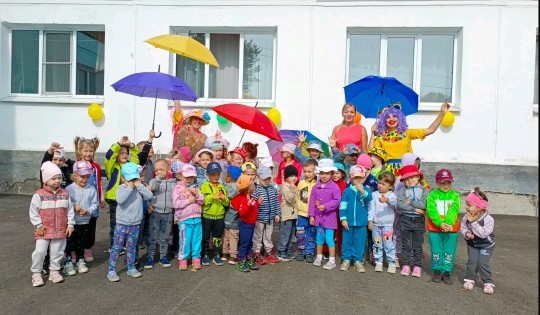 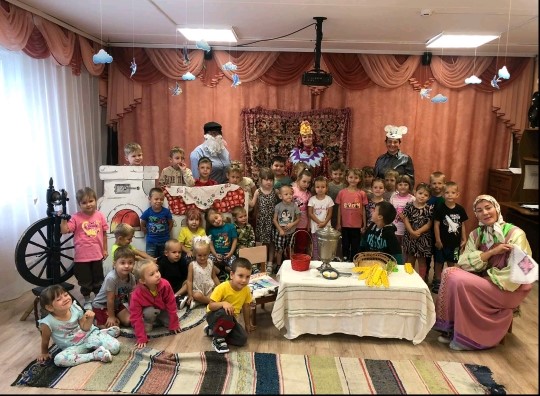 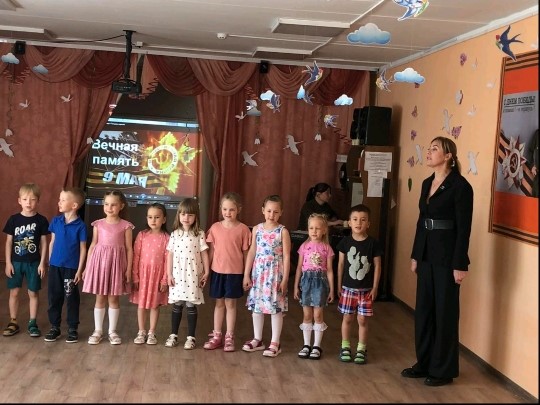 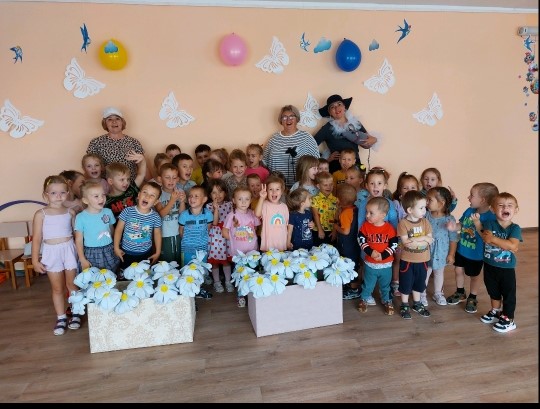 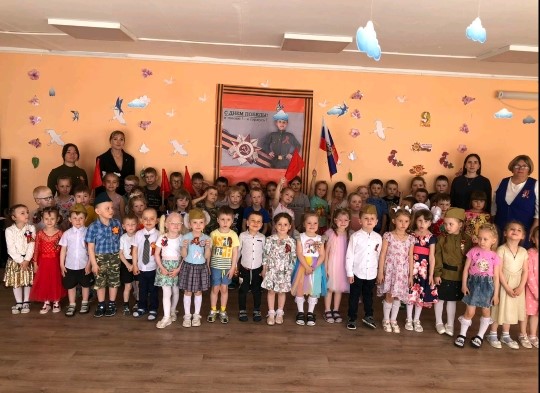 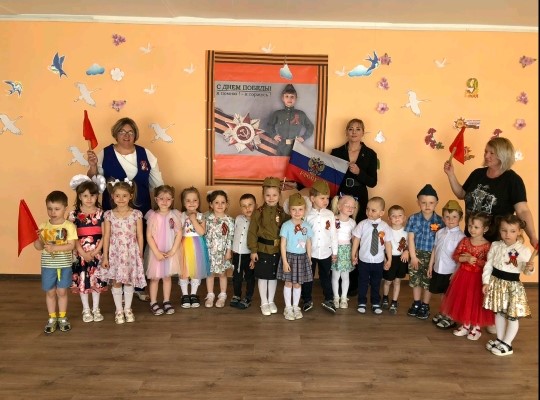 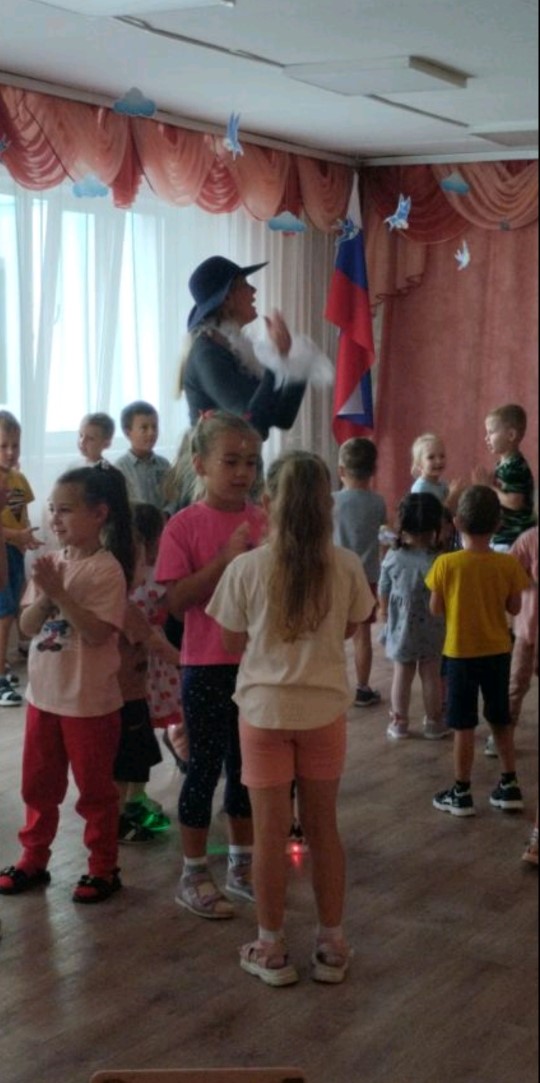 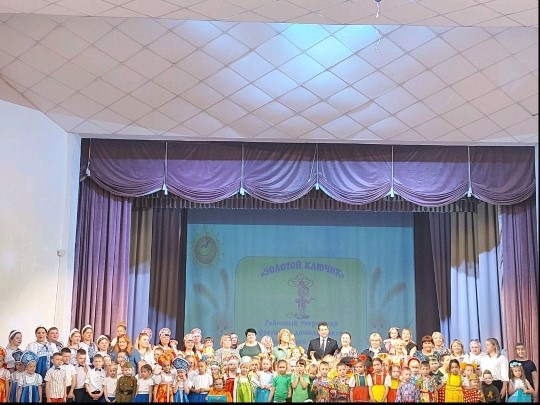 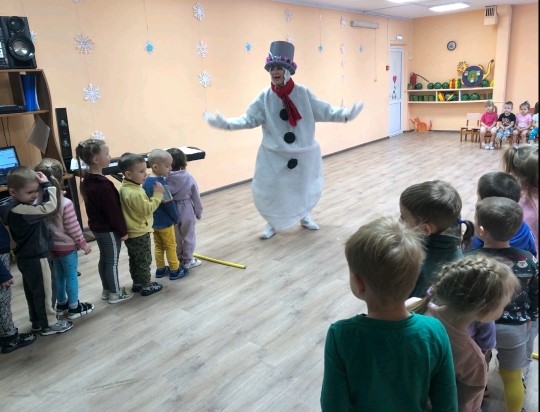 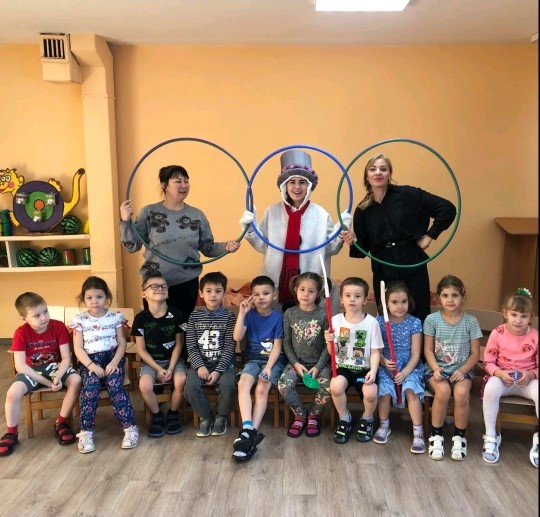 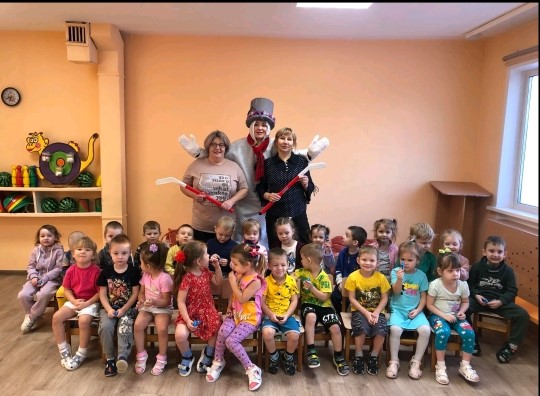 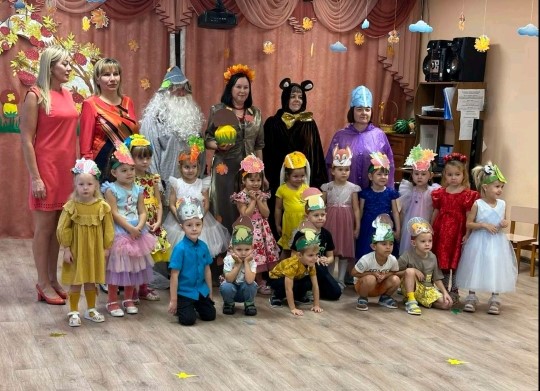 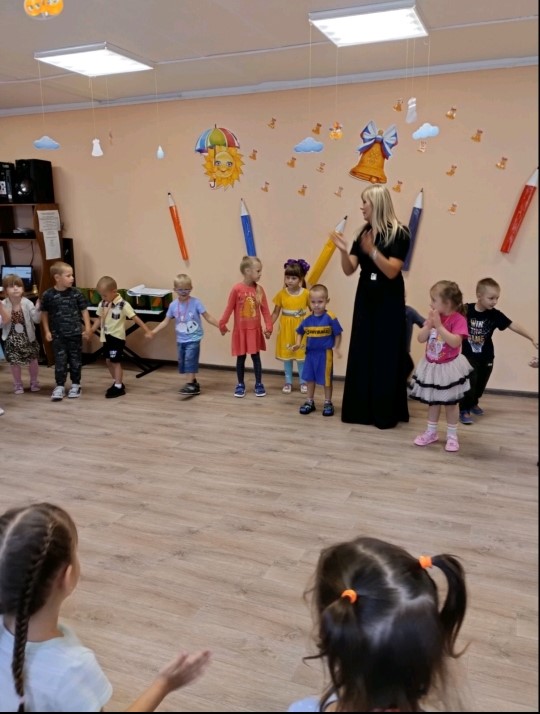 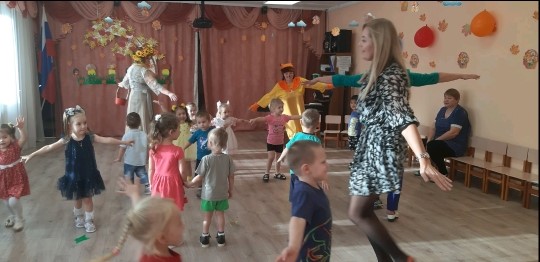 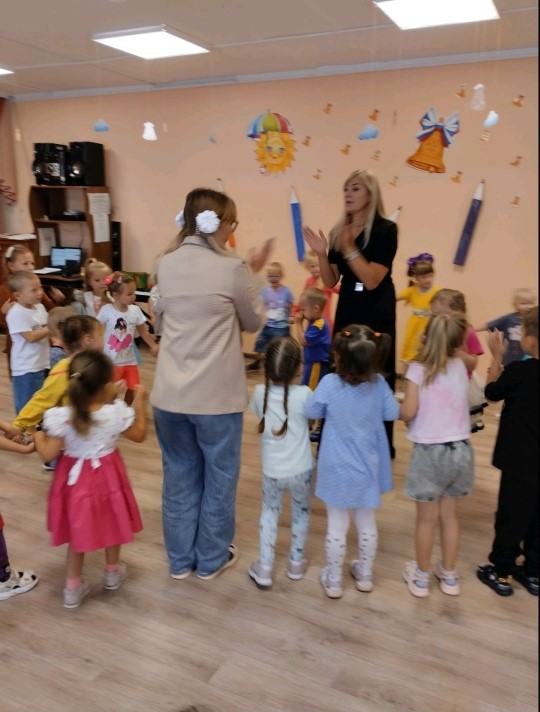 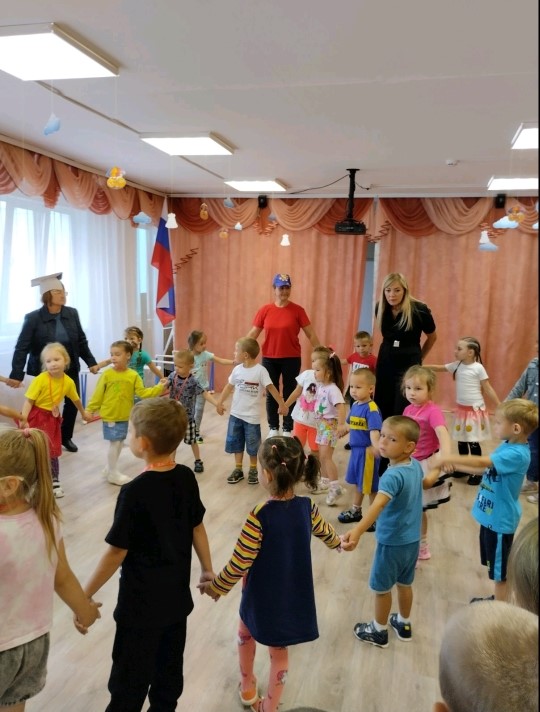 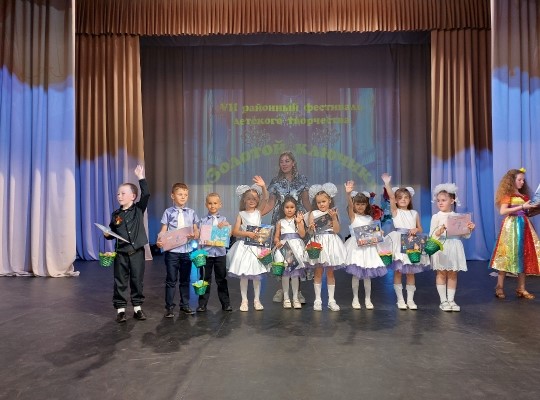 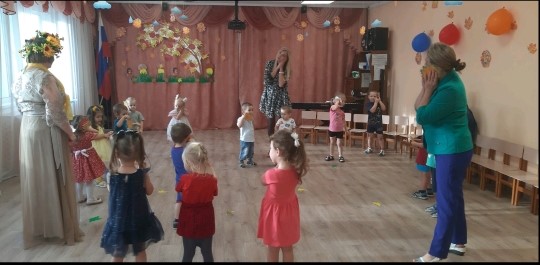 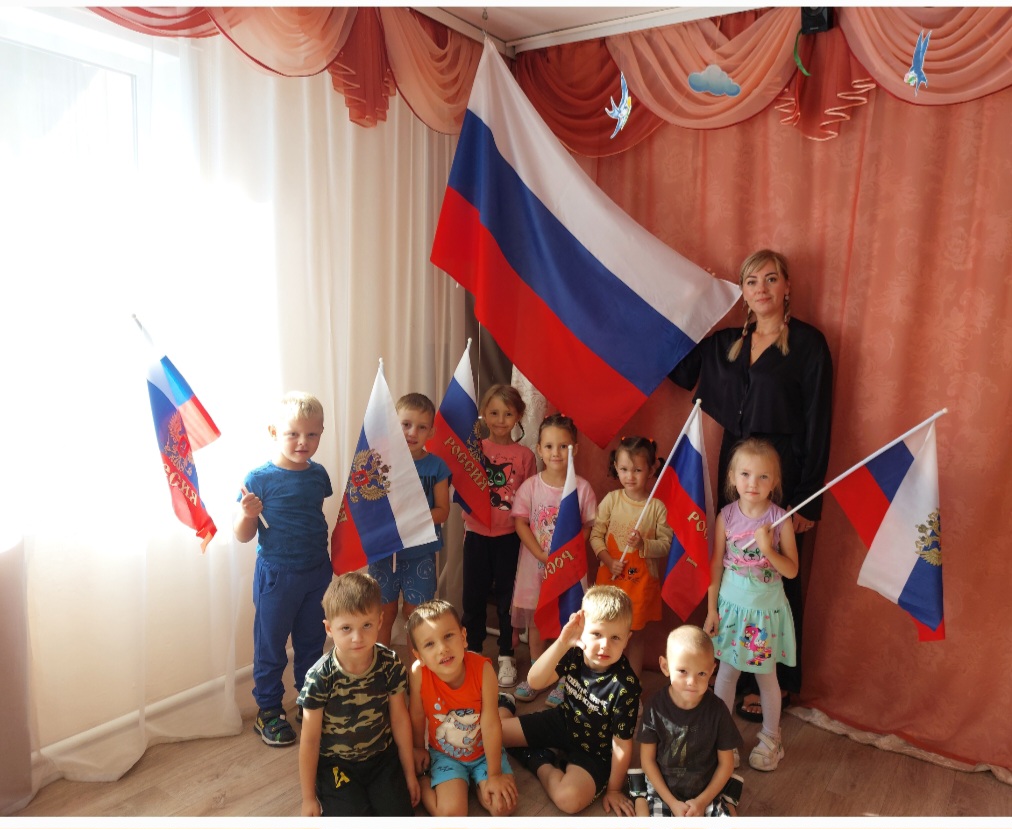 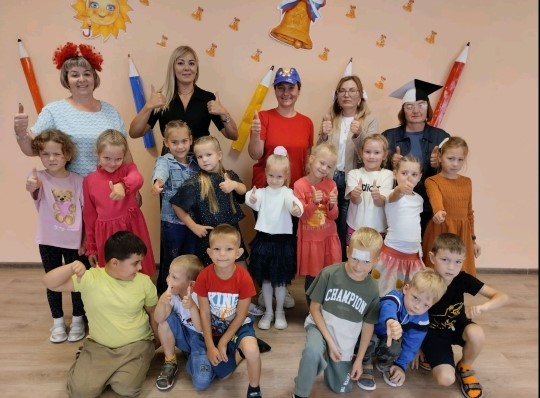 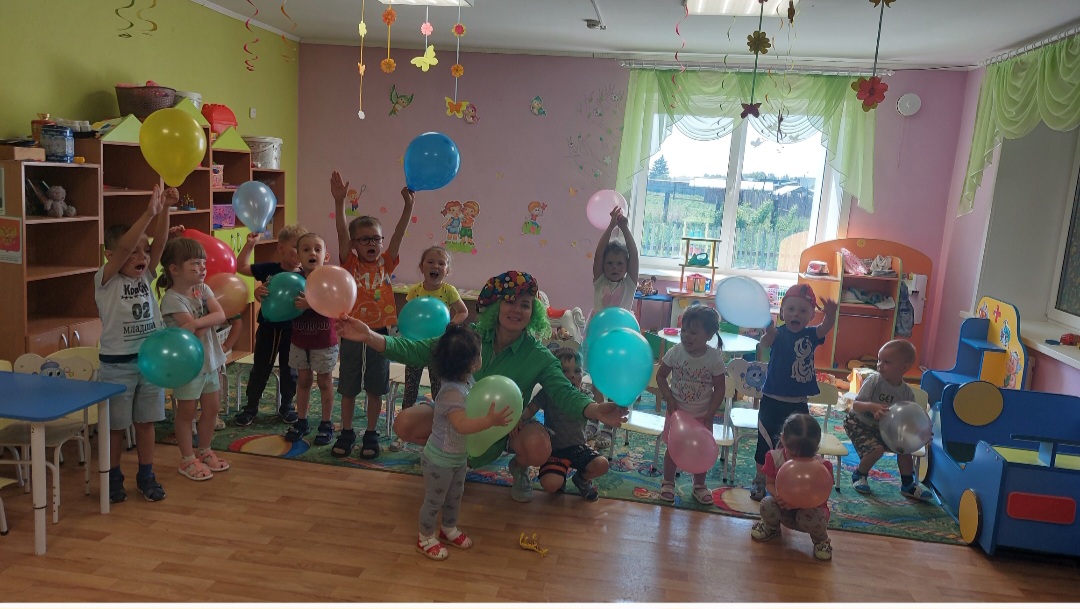 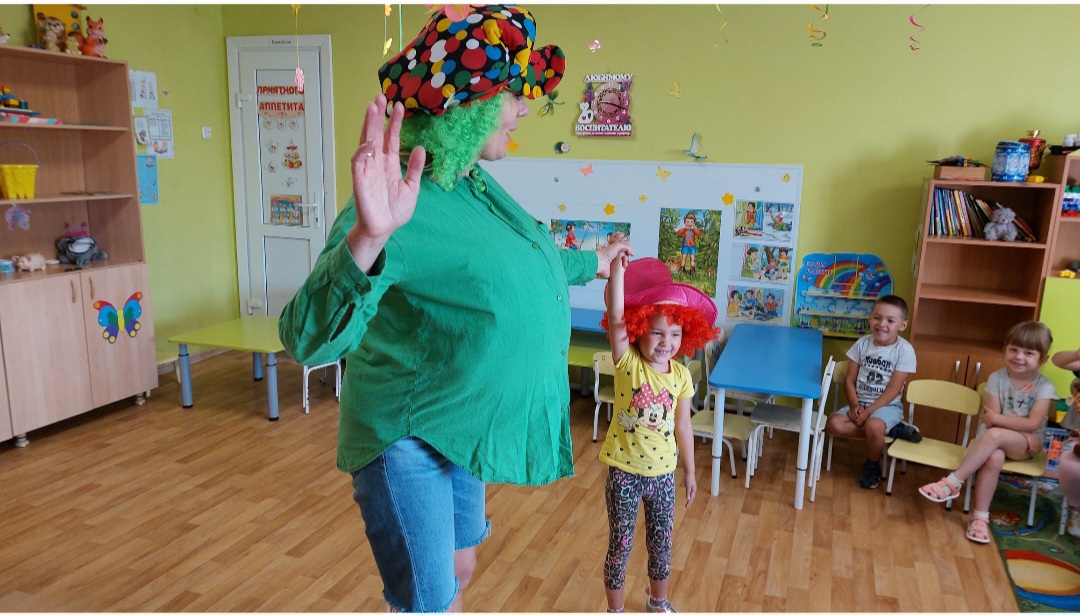 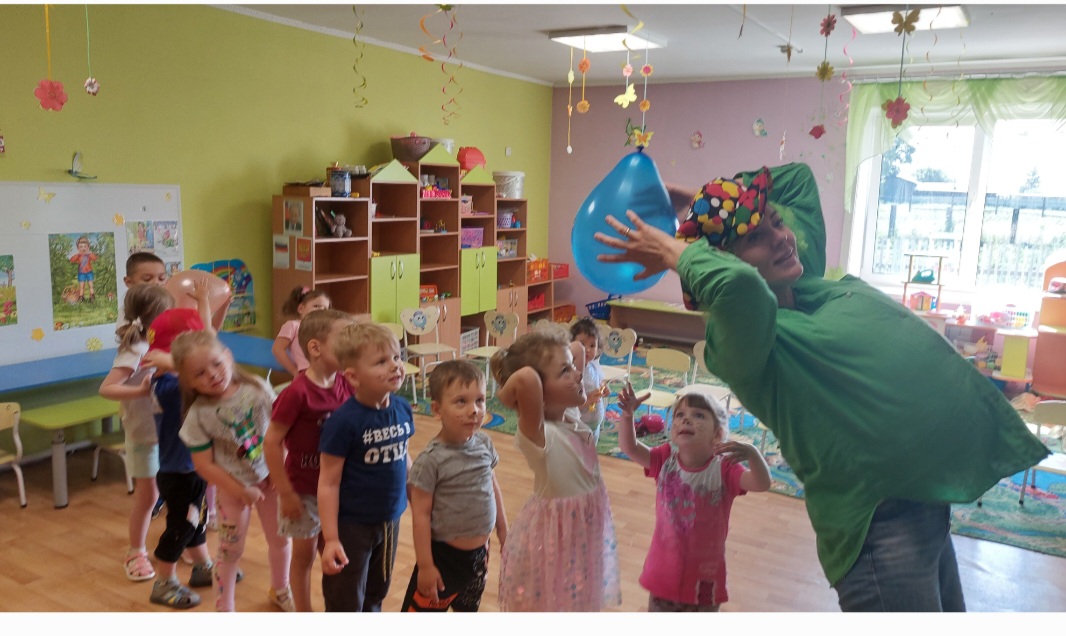 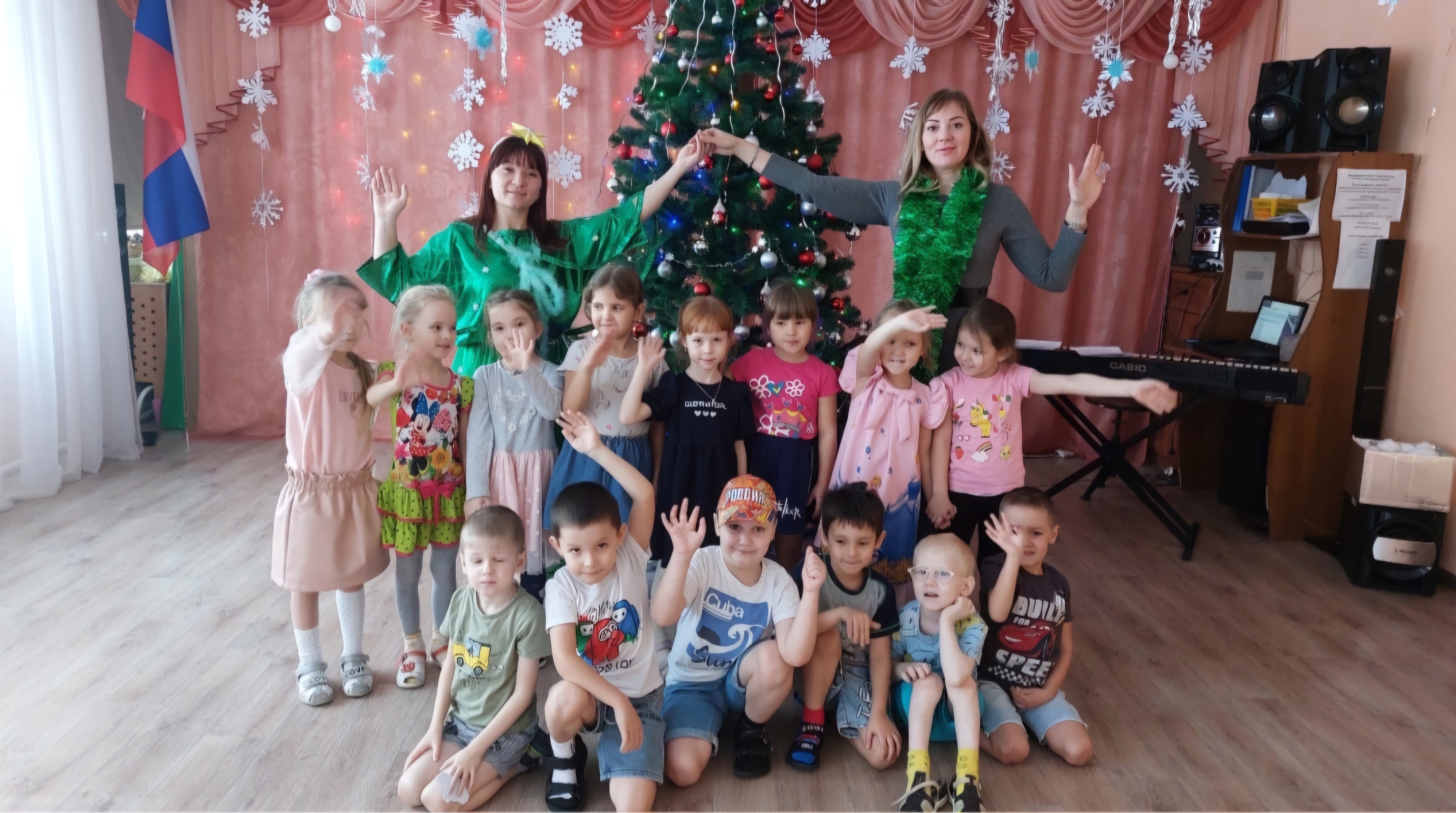